Measuring H2 molecules in divertor plasmasDevelopment of a new CARS diagnosticfor linear plasma devices
Kay Schutjes1, Ivo Classen1, Jordy Vernimmen1, Hennie van der Meiden1, and the Magnum-PSI Team1
1. DIFFER, Eindhoven, Netherlands
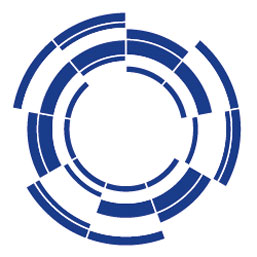 Section 1
Motivation
Neutrals Crucial for Detachment
Neutrals determine plasma dynamics near divertor 1,2,3,4
Only passive spectroscopy measurements performed  No accurate H2(ν,J) electronic ground state information!
Ion sinks essential for detachment 2,4Important example:
CX:     H2(ν,J) + H+ → H2+ + H*

MAR: e-  + H2+ → 2H
Endothermic reaction; ν≥4 needed 5

But what is H2(ν,J) density?
1) N. Ohno, Plasma Phys. Control. Fusion (2017)
2) S.I. Krasheninnikov and A.S. Kukushkin, J. Plasma Phys. (2017)3) A. Loarte, et al., Nucl. Fusion (2007)
4) K. Verhaegh, et al., ArXiv.org (2024)
5) M.J. De Graaf, et al., Phys. Rev. (1993)
3
Research Goal
Directly measure H2(ν,J) populations in the electronic ground state
Full H2(ν,J) overview requires two diagnosticsThis talk only discusses CARS(Coherent Anti-Stokes Raman Scattering)
K. Schutjes | WP PWIE Meeting
4
24/03/2025
Section 2
How CARS can measure H2 (ν,J)
Measuring H2 – States we focus on
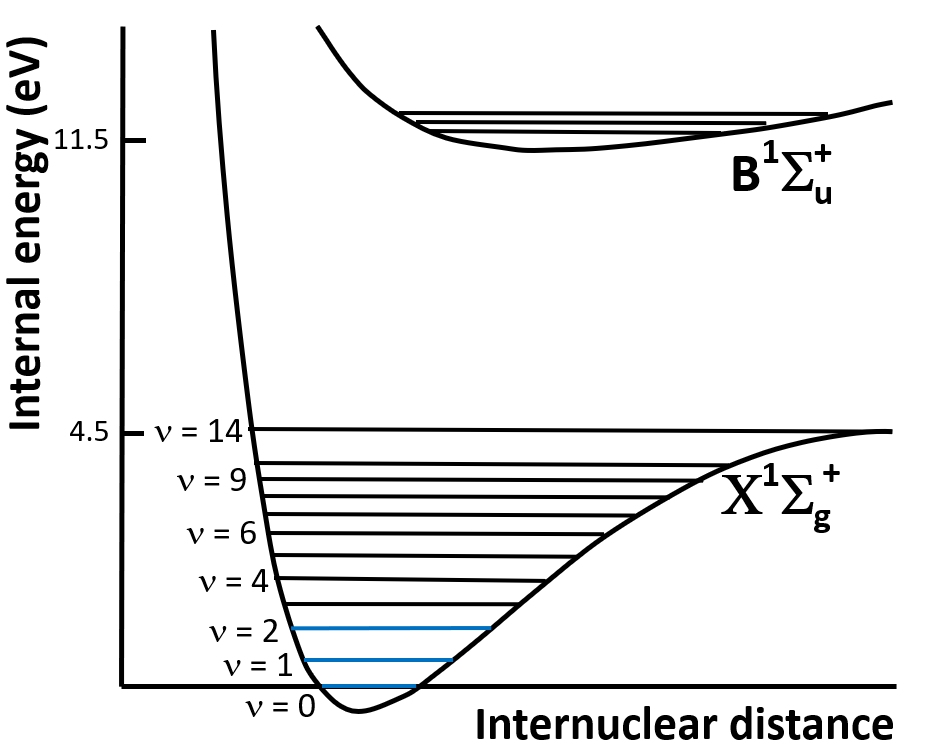 K. Schutjes | WP PWIE Meeting
6
24/03/2025
Measuring H2 - States we focus on
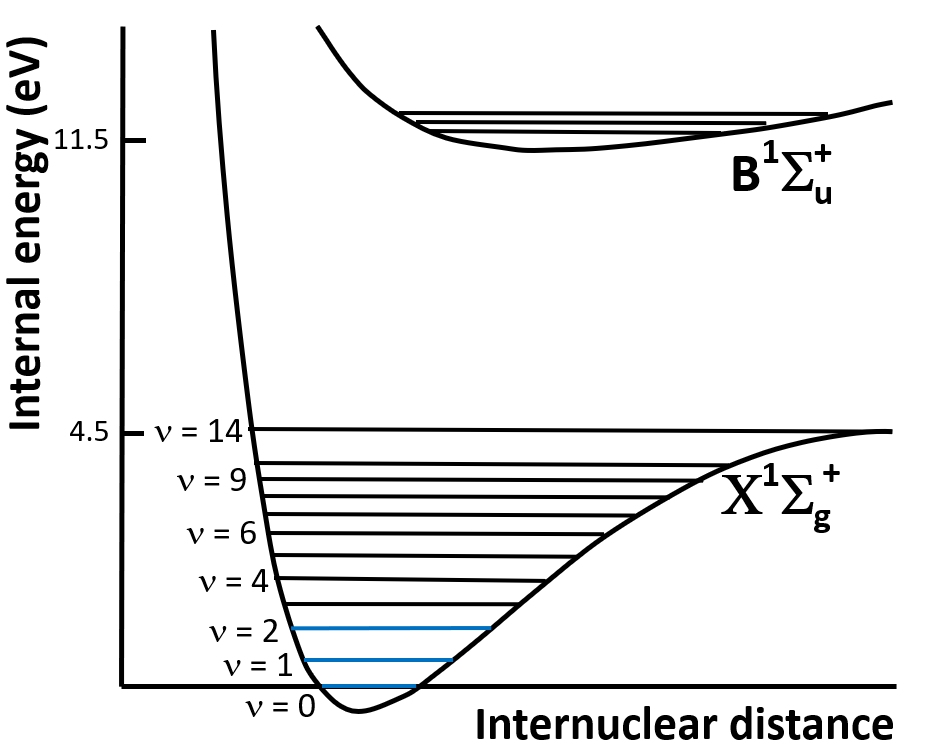 K. Schutjes | WP PWIE Meeting
7
24/03/2025
Measuring H2 - States we focus on
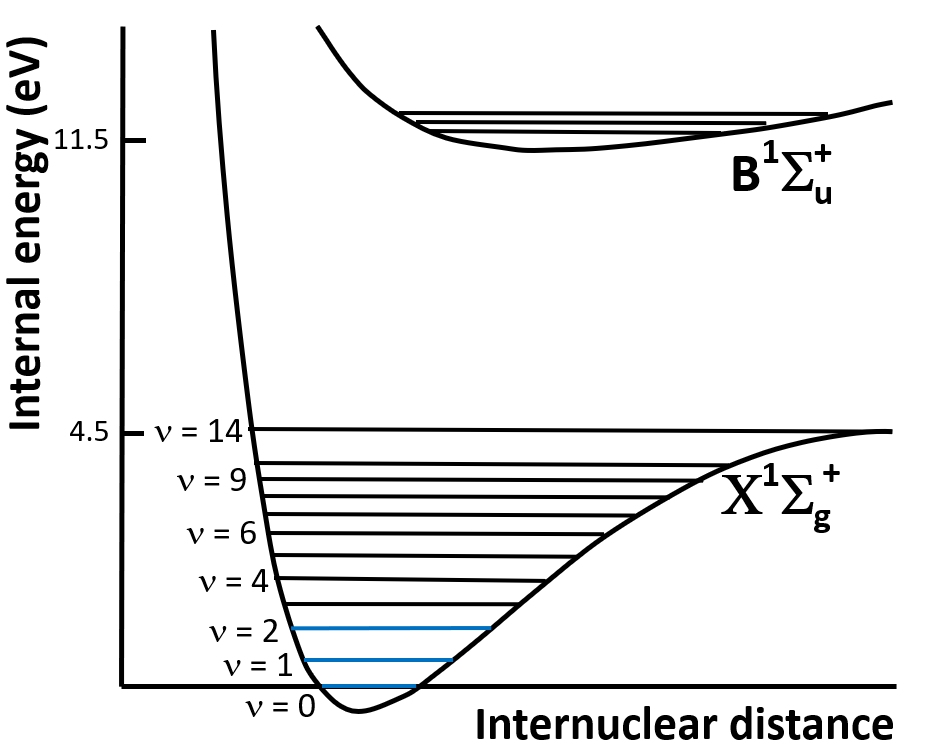 J = 0,1,…
J = 0,1,…
J = 0,1,…
K. Schutjes | WP PWIE Meeting
8
24/03/2025
Measuring H2 - CARS Explanation
CARS: Coherent Anti-Stokes Raman Scattering
ν2=x+1
ν1=x
K. Schutjes | WP PWIE Meeting
9
24/03/2025
Measuring H2 - CARS Explanation
Virtual state
CARS: Coherent Anti-Stokes Raman Scattering
Two-step process:
1) Couple 2 vibrational states of H2    Use 2 lasers: Pump and Stokes    Pump - Stokes = ΔEvib
Virtual state
Pump
Stokes
ν2=x+1
ν1=x
K. Schutjes | WP PWIE Meeting
10
24/03/2025
Measuring H2 - CARS Explanation
Virtual state
CARS: Coherent Anti-Stokes Raman Scattering
Two-step process:
1) Couple 2 vibrational states of H2    Use 2 lasers: Pump and Stokes    Pump - Stokes = ΔEvib2) ‘Excite’ state    Measure Anti-Stokes photons      Indication for population density     Larger intensity + coherent beam
Virtual state
Anti-Stokes
Pump
Stokes
Pump
ν2=x+1
ν1=x
K. Schutjes | WP PWIE Meeting
11
24/03/2025
CARS Setup
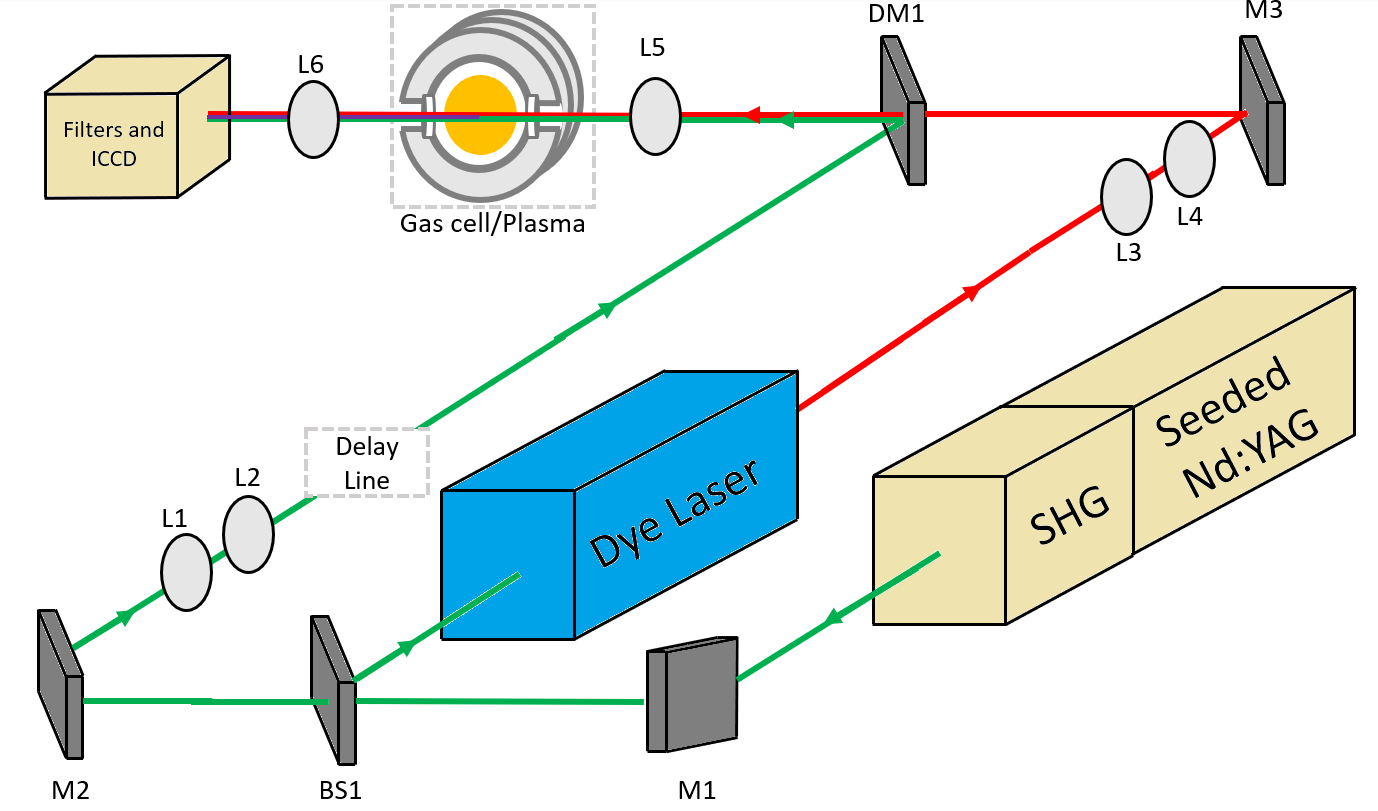 K. Schutjes | WP PWIE Meeting
12
24/03/2025
Section 3
First CARS results on linear plasma device UPP
H2(ν=0,J=1) Signal measured in UPP plasma
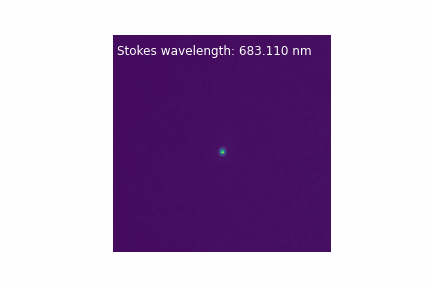 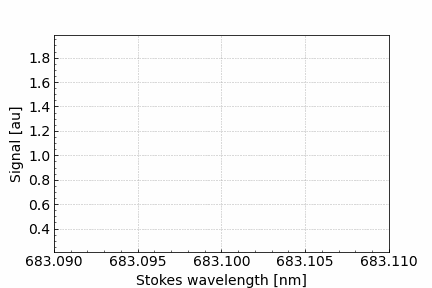 K. Schutjes | WP PWIE Meeting
14
24/03/2025
H2(ν=0,J=1) Signal measured in UPP plasma
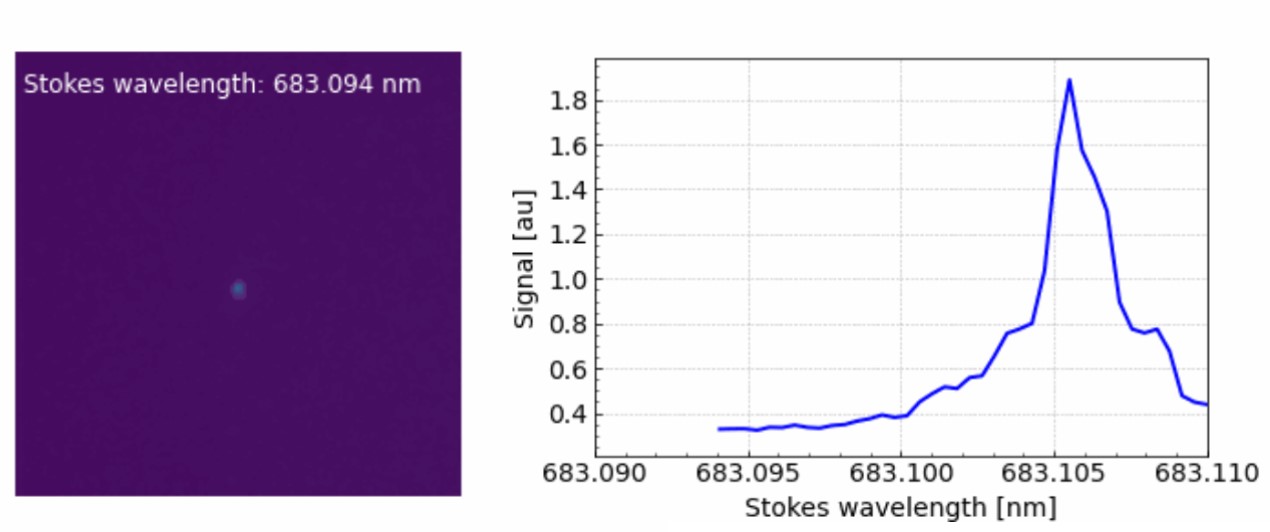 K. Schutjes | WP PWIE Meeting
15
24/03/2025
H2(ν=0,J=1) Signal measured in UPP plasma
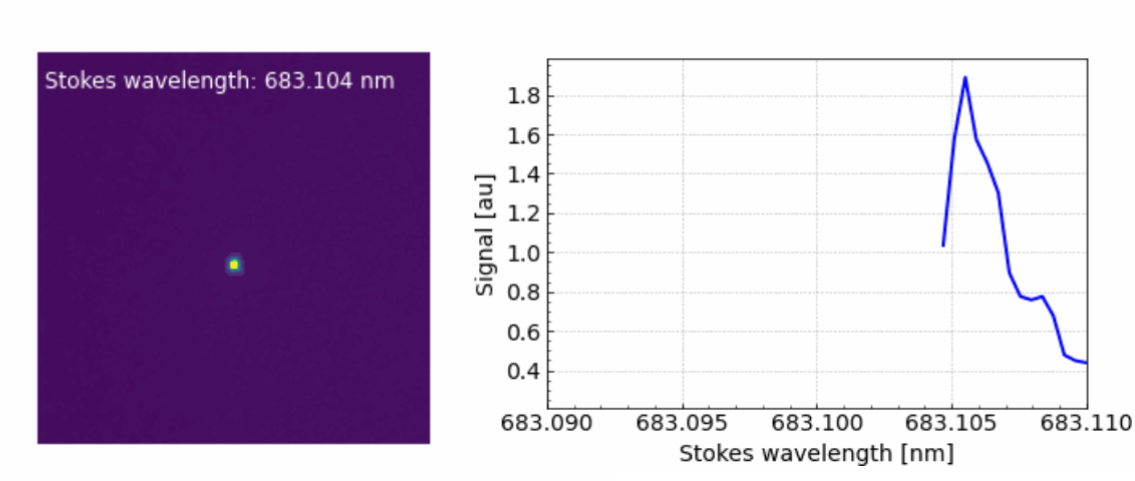 K. Schutjes | WP PWIE Meeting
16
24/03/2025
Measured radial density profiles for H2(ν=0,J)
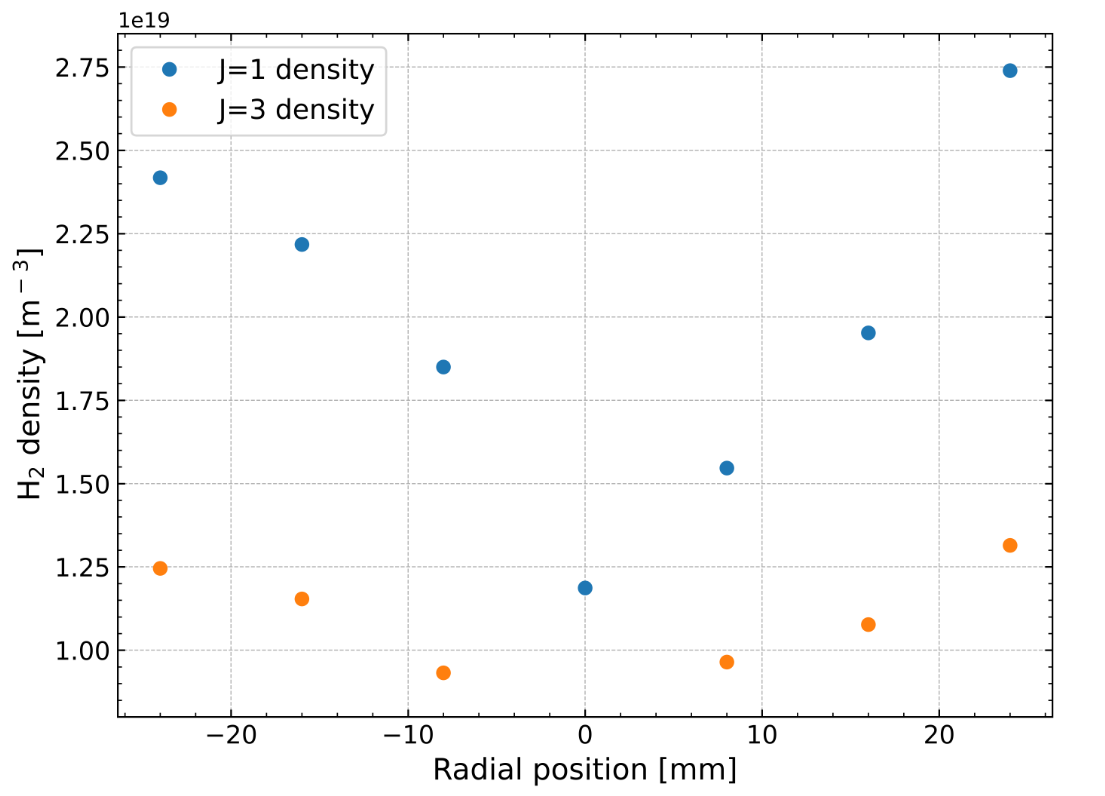 K. Schutjes | WP PWIE Meeting
17
24/03/2025
Measured axial density profiles for H2(ν=0,J=1)
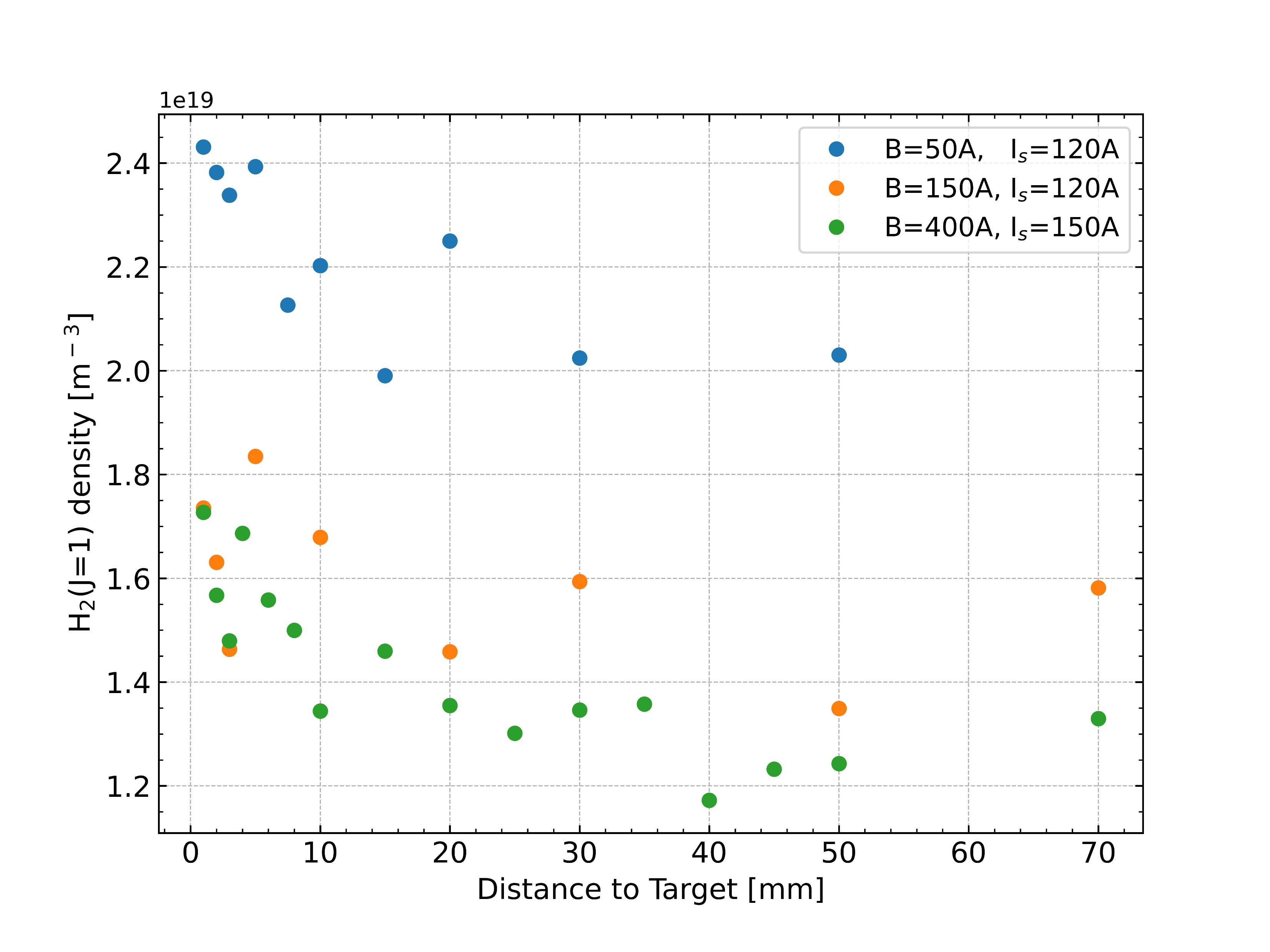 K. Schutjes | WP PWIE Meeting
18
24/03/2025
Multiple H2(ν,J) states measured in plasma
Same as gif, but zoomed-out for several states

What causes detection limit?
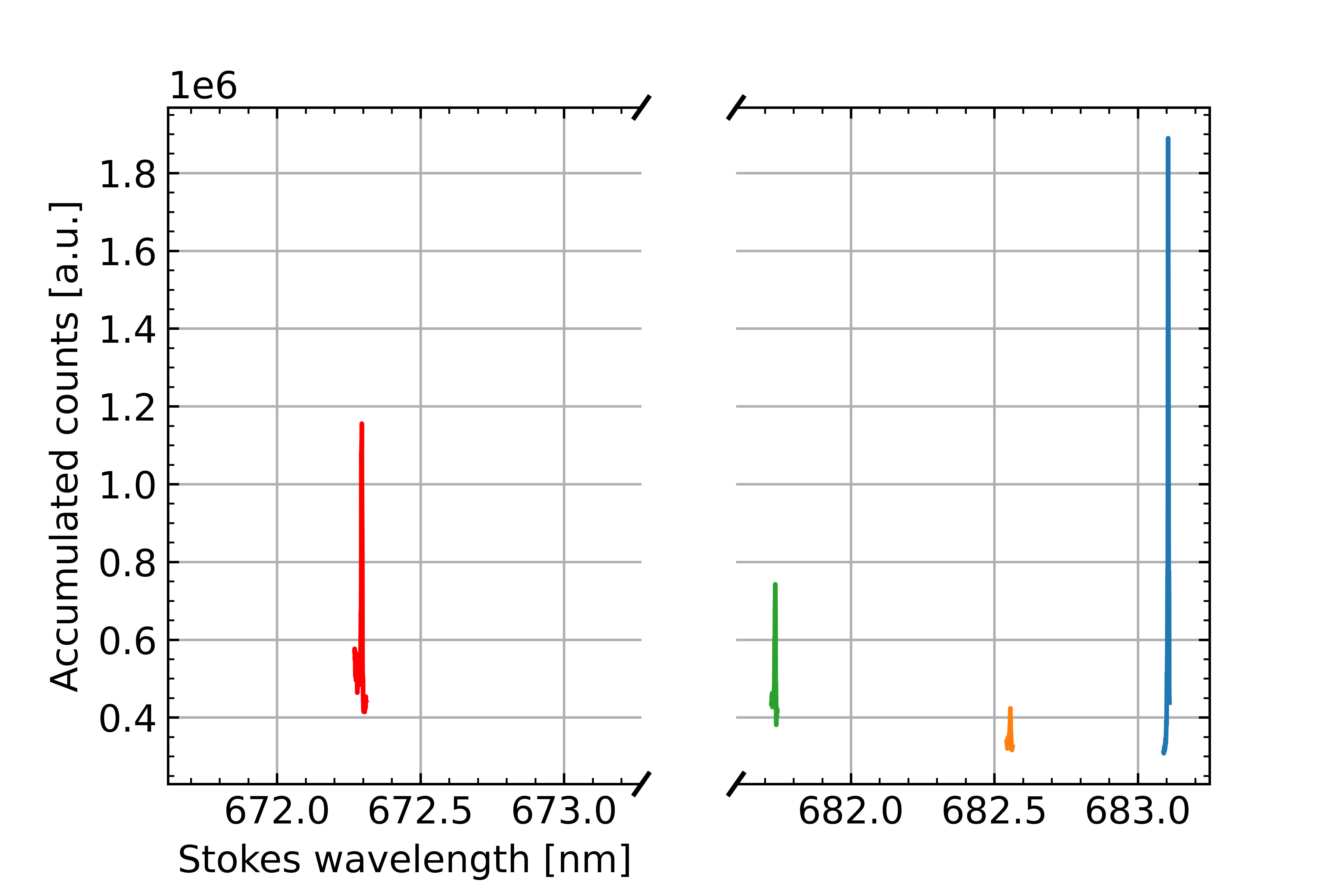 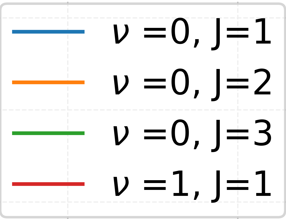 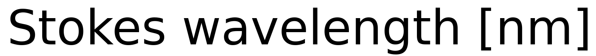 K. Schutjes | WP PWIE Meeting
19
24/03/2025
Background signal in UPP – Vacuum, no Plasma
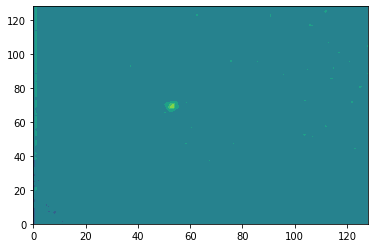 K. Schutjes | WP PWIE Meeting
20
24/03/2025
Section 4
Improving CARS sensitivity
Ideal CARS vs reality
Virtual state
Virtual state
Virtual state
Virtual state
Anti-Stokes
Anti-Stokes
Pump
Pump
Stokes
Stokes
Pump
Pump
ν2=x+1
ν1=x+1Virtual state
ν1=x
ν1=x
K. Schutjes | WP PWIE Meeting
22
24/03/2025
Colinear CARS Laser Configuration
Virtual state
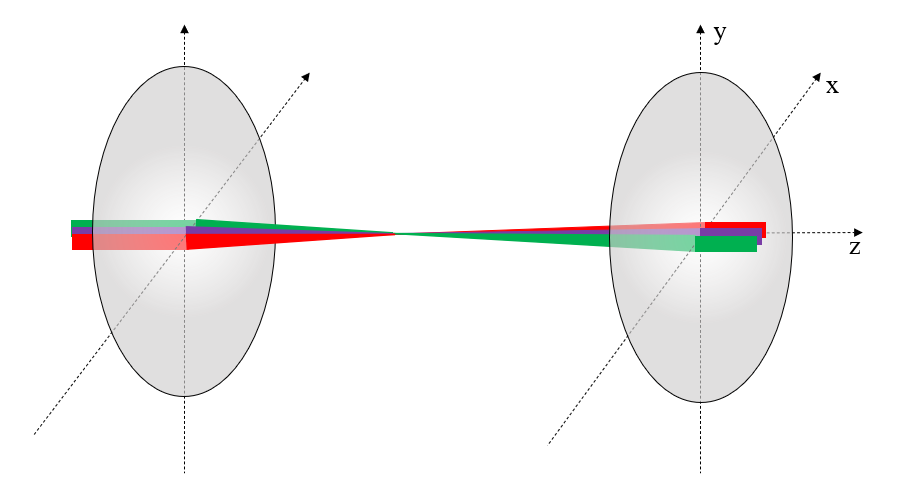 Virtual state
Anti-Stokes
Pump
Stokes
Pump
Lens
Lens
ν1=x+1ANDVirtual state
ν1=x
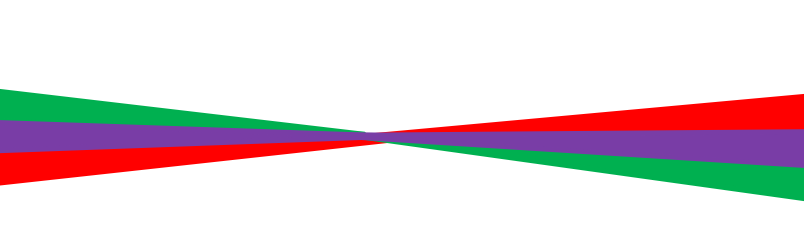 K. Schutjes | WP PWIE Meeting
23
24/03/2025
BOXCARS Laser Configuration
Virtual state
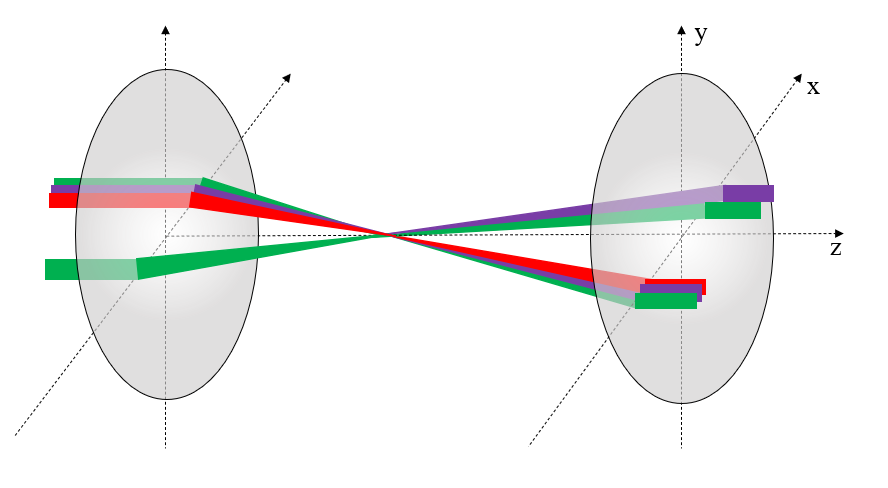 Virtual state
Anti-Stokes
Pump
Stokes
Pump
ν2=x+1
Lens
Lens
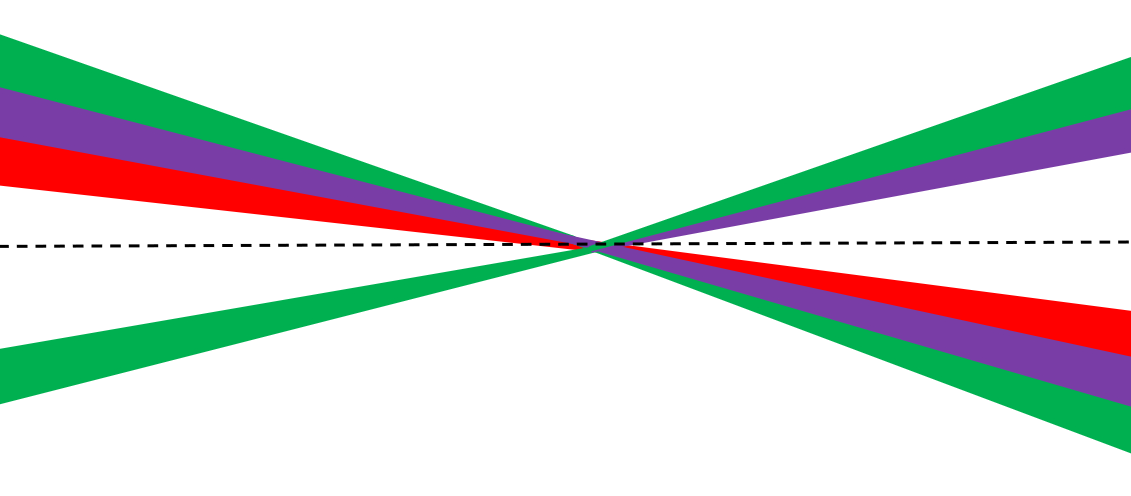 ν1=x
24
Comparison of Sensitivities in Lab
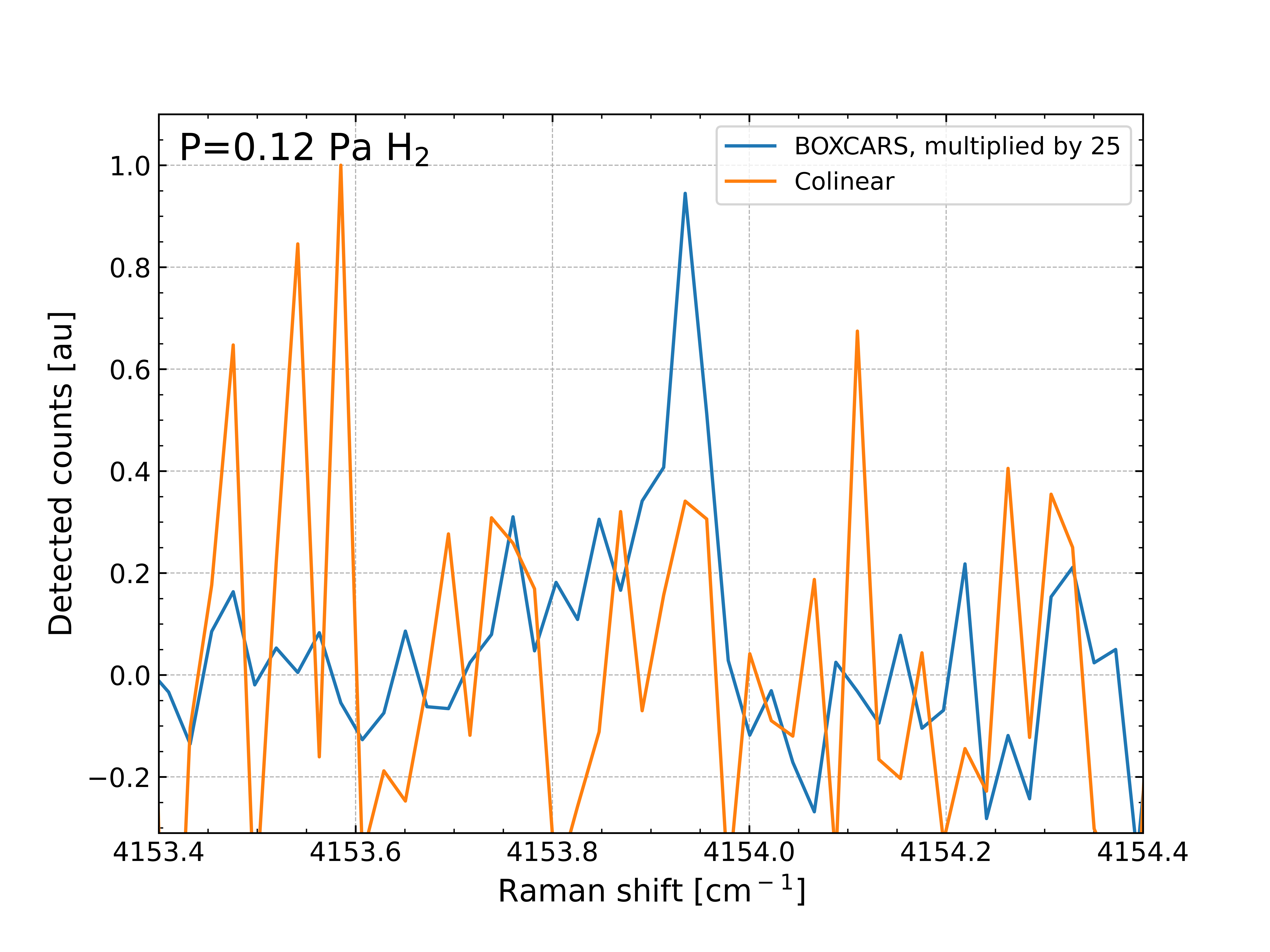 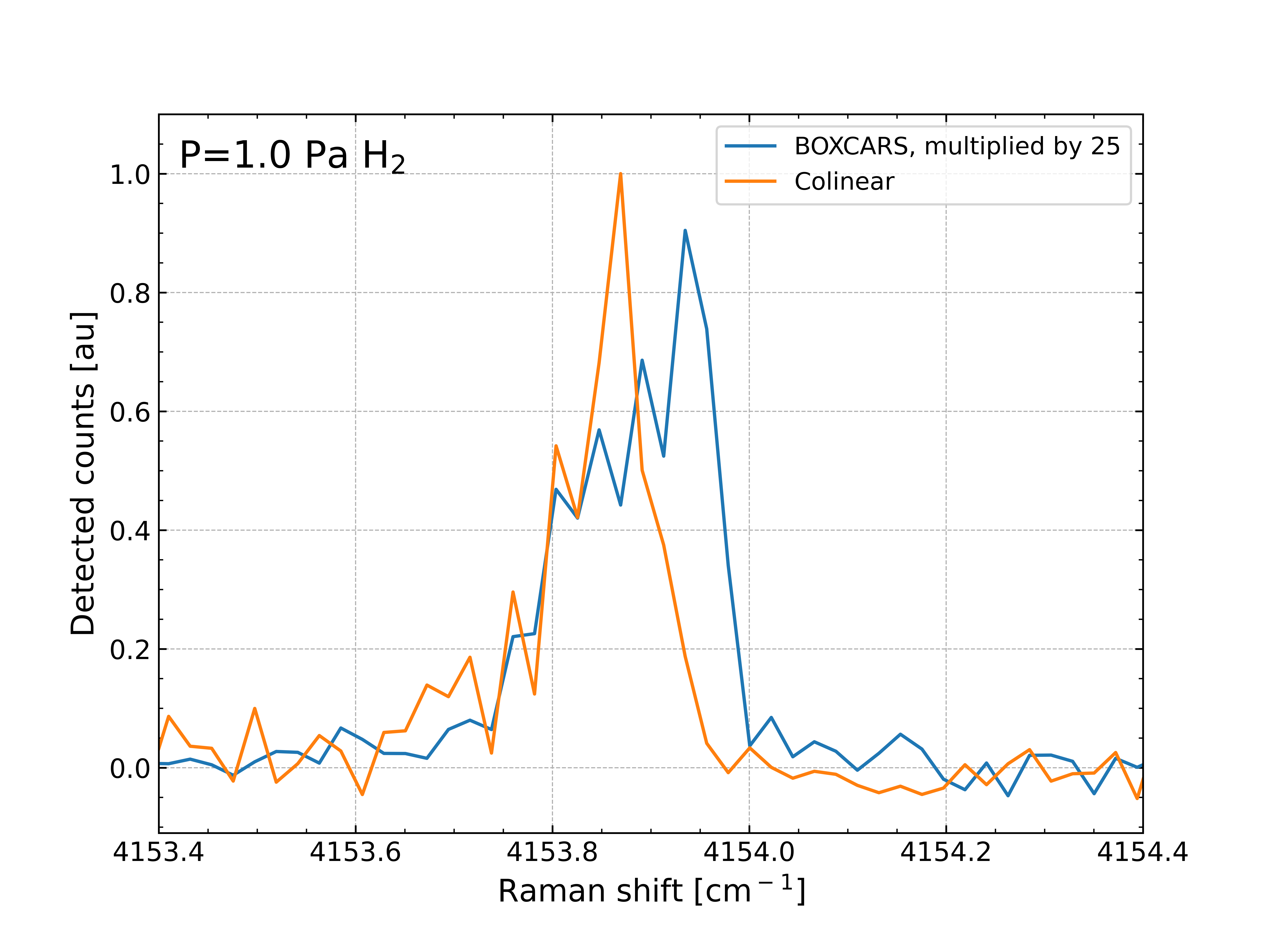 K. Schutjes | WP PWIE Meeting
25
24/03/2025
[Speaker Notes: 1e19 m-3]
BOXCARS Setup
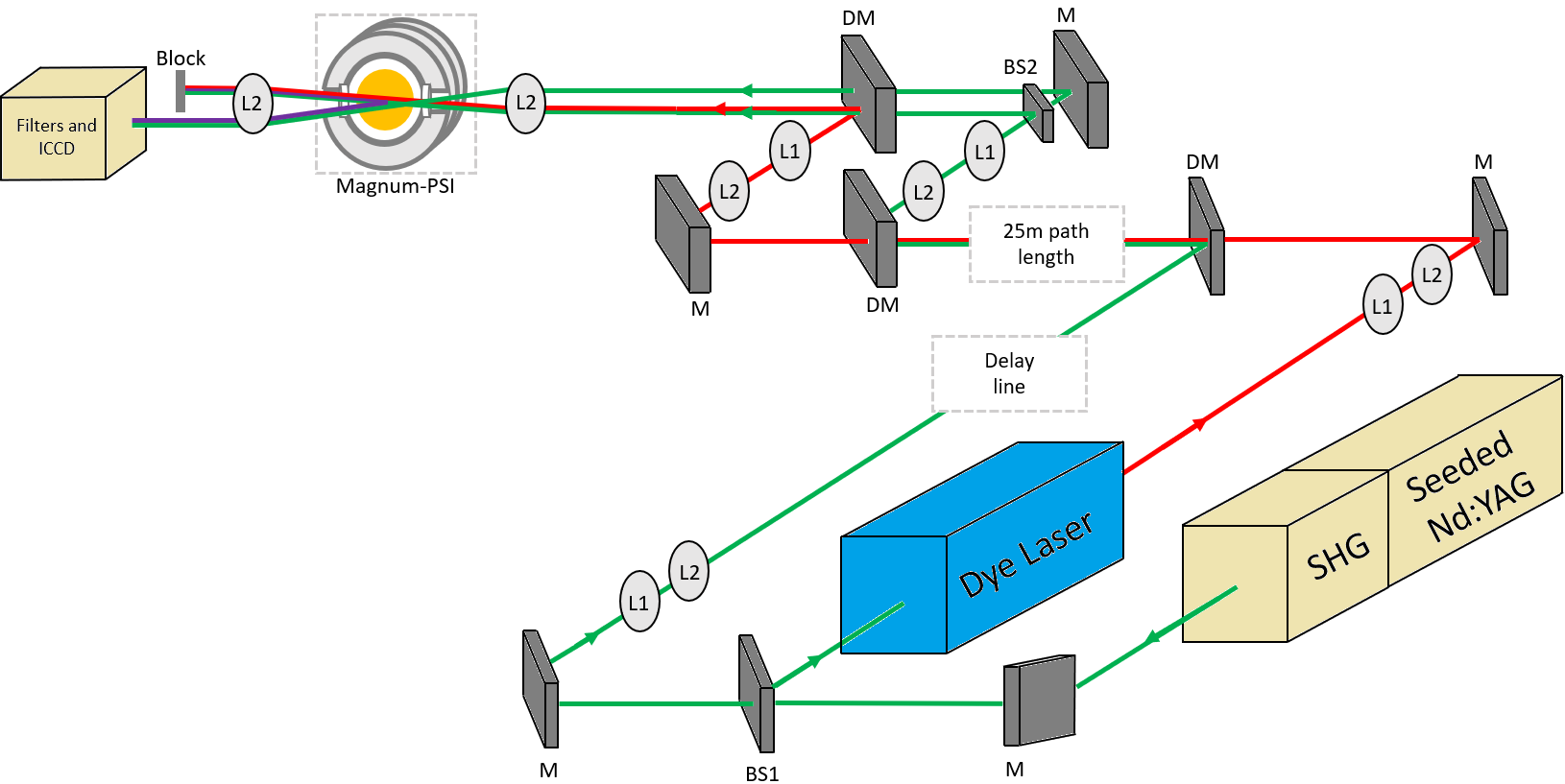 K. Schutjes | WP PWIE Meeting
26
24/03/2025
Signal fluctuations in CARS
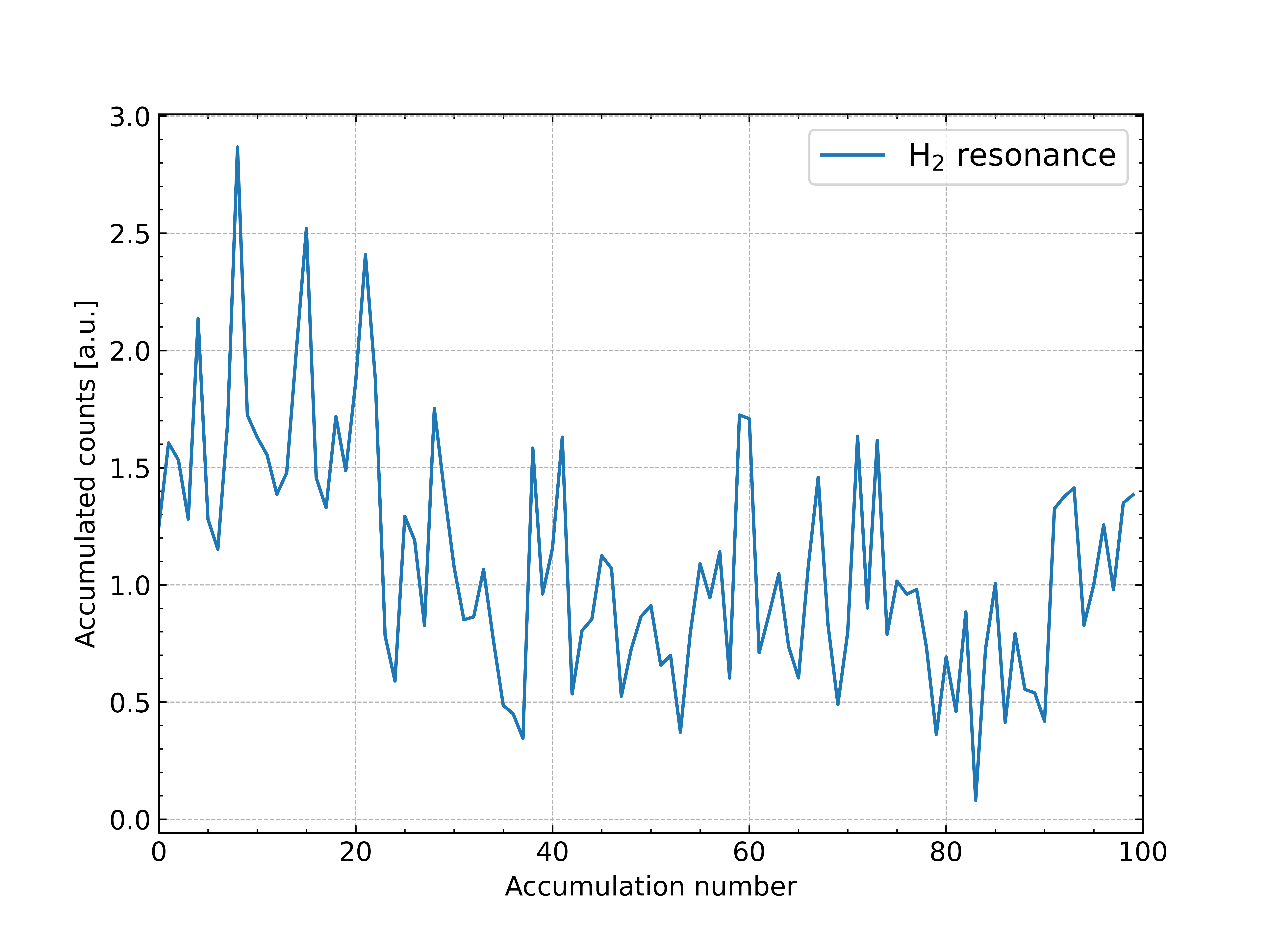 K. Schutjes | WP PWIE Meeting
27
24/03/2025
BOXCARS Setup – w. Reference cell to monitor fluctuations
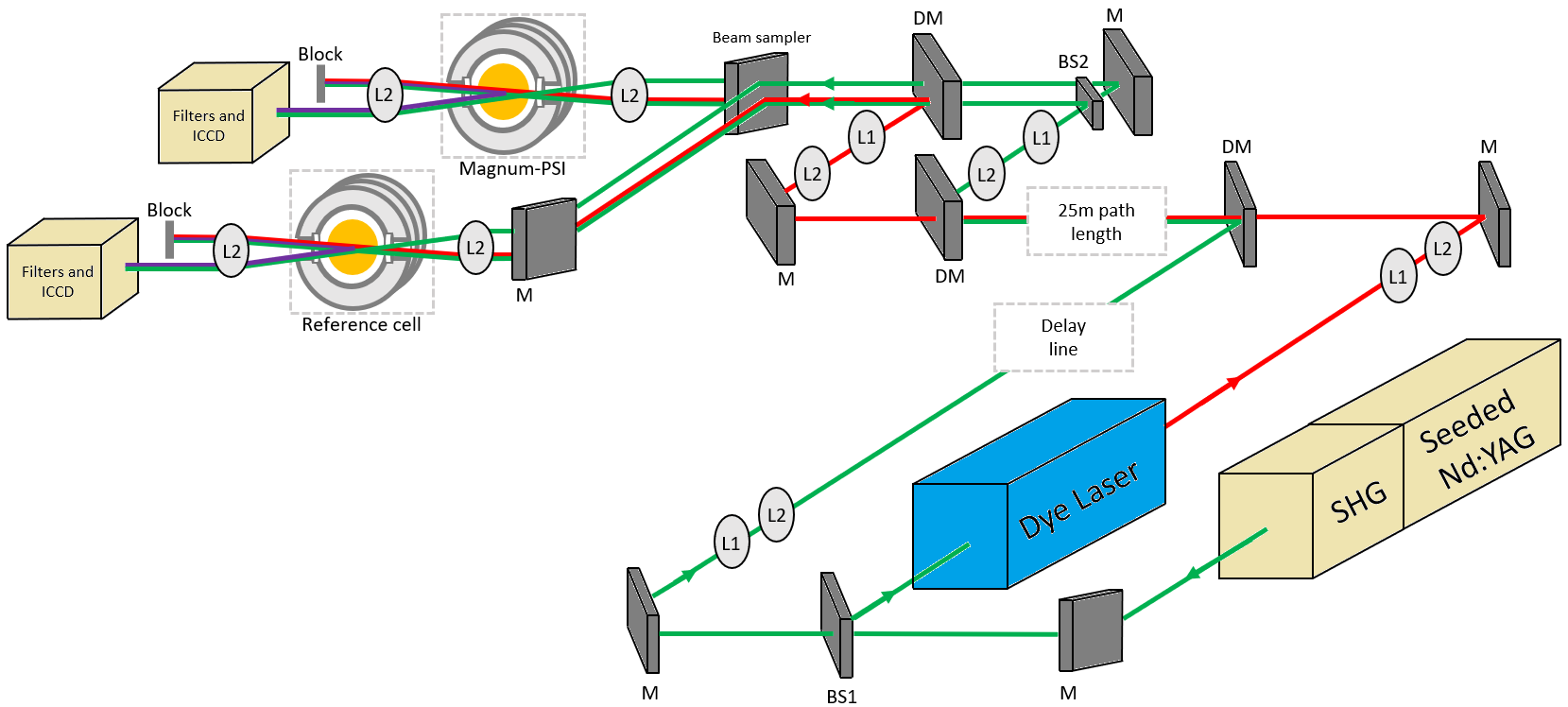 K. Schutjes | WP PWIE Meeting
28
24/03/2025
Signal fluctuations in CARS
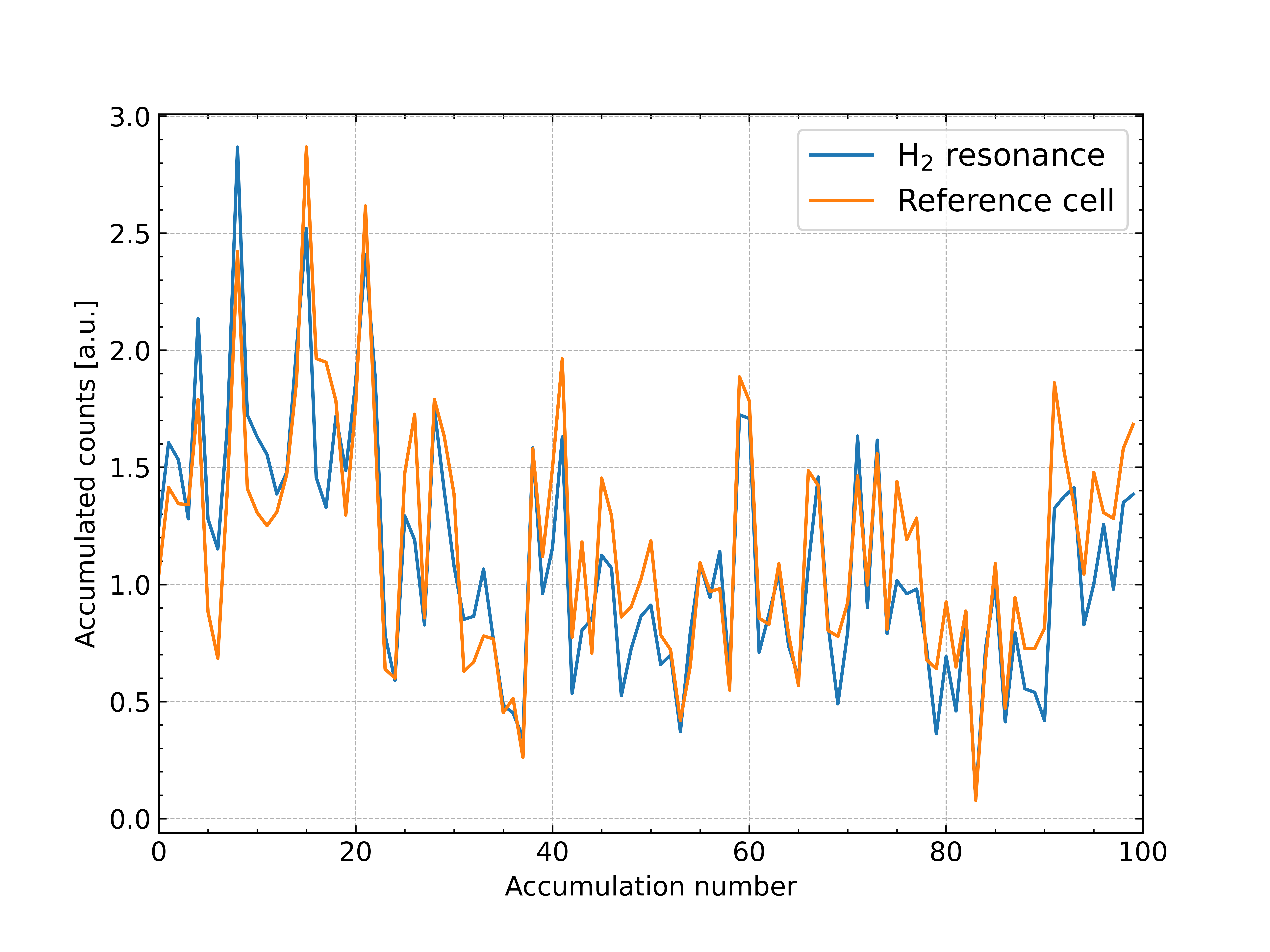 K. Schutjes | WP PWIE Meeting
29
24/03/2025
Section 5
Preliminary BOXCARS results on Magnum-PSI
Good news: first H2 data on Magnum!
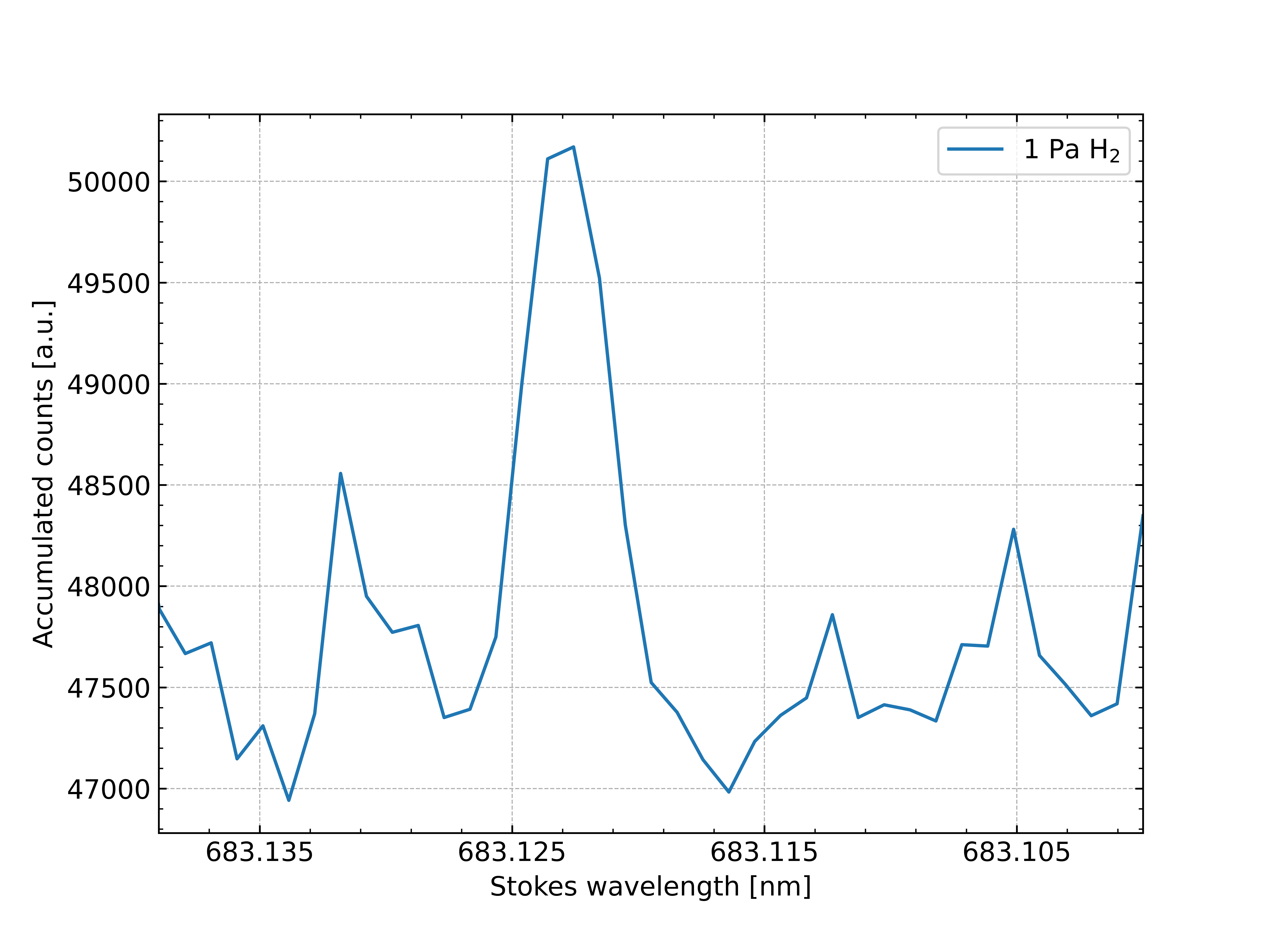 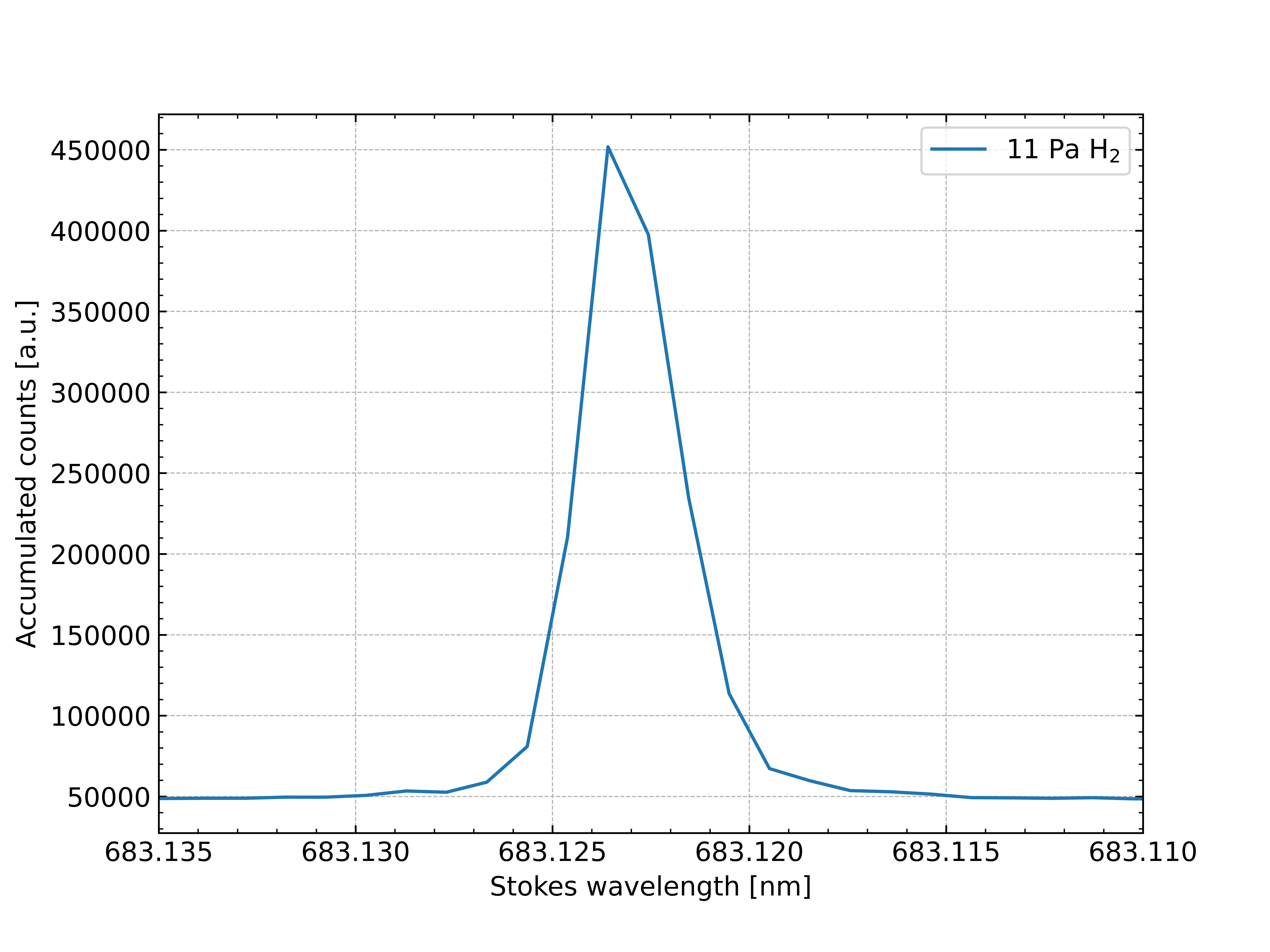 K. Schutjes | WP PWIE Meeting
31
24/03/2025
Bad news: unable to reach sensitivities from lab
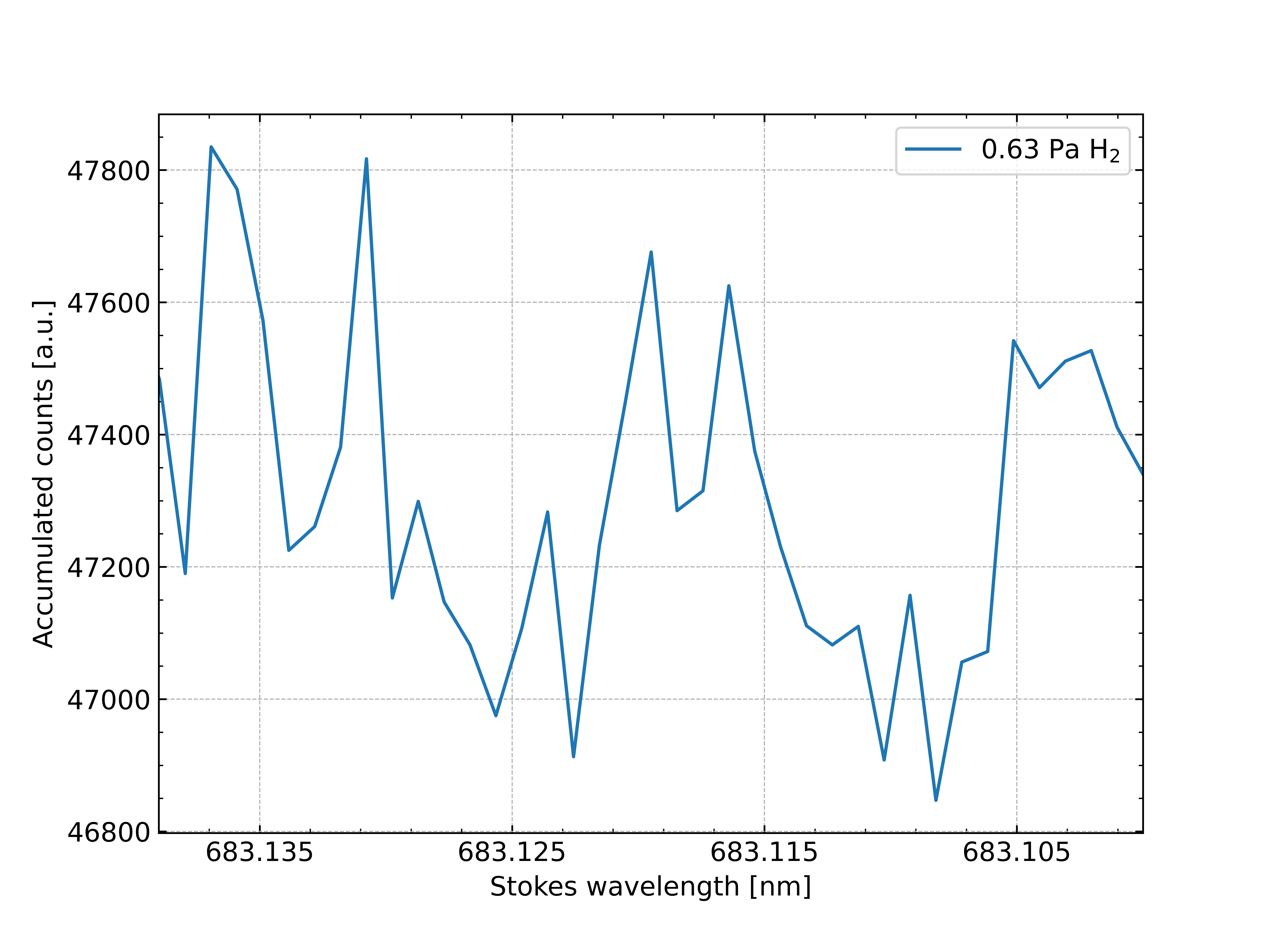 Background signal observed in windows
Higher rovibrational states not measured
K. Schutjes | WP PWIE Meeting
32
24/03/2025
Bad news: unable to reach sensitivities from lab
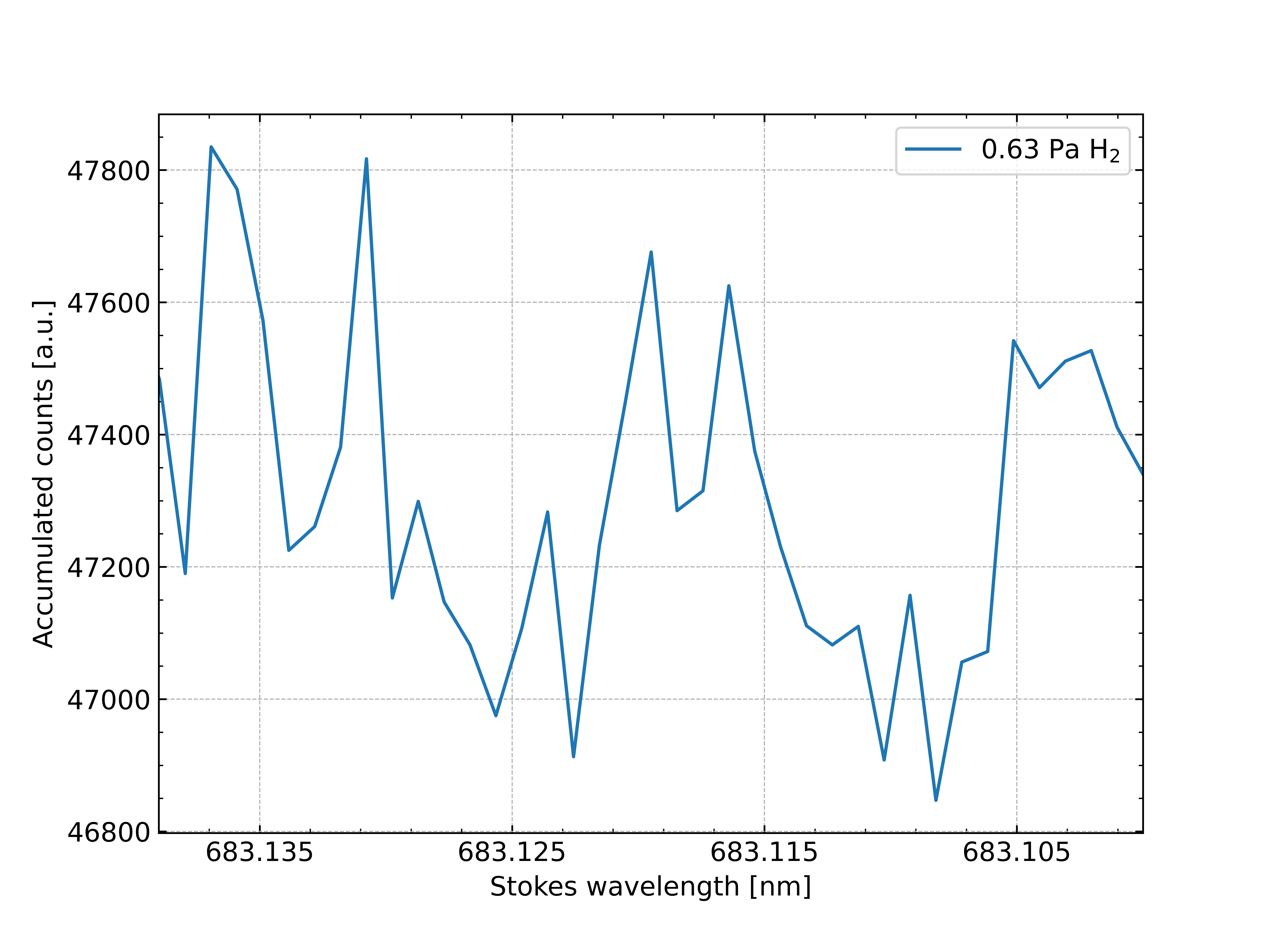 Background signal observed in windows
Higher rovibrational states not measured

Background may be supressed with filters or  filtered out with displacement prism
Use bandpass filters to remove lasers before fluorescence generation
K. Schutjes | WP PWIE Meeting
33
24/03/2025
Section 6
Conclusion and Outlook
Conclusion and Outlook
Goals: measure up to ν=2. Provide H2(ν,J) population input for fusion modelling efforts

First experiments on UPP show CARS feasibility- Measured up to H2(ν=1,J=1). Axial and radial scans possible
CARS sensitivity in lab environment increased with BOXCARS- Able to measure down to 0.1 Pa or 1e19 m-3 
BOXCARS on Magnum only enabled measurements of higher densities- Supress background signal from windows using displacement prism or bandpass filters
K. Schutjes | WP PWIE Meeting
35
24/03/2025
Section 7
Extra Slides
The Heat Exhaust Problem in Fusion
Heat load to ITER divertor must always remain under threshold value
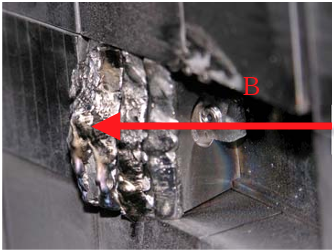 Mitigation of loads essential.Use plasma detachment
Simulations disagree with experimental results.Impact on future devices?
Melted divertor tungsten tileCredit: B. Lipschultz et al. (2012)
K. Schutjes | WP PWIE Meeting
37
24/03/2025
Measuring higher vibrational states: Future plans for a VUV-LIF setup
CARS: only up to ν=2

VUV-LIF: Vacuum UltraViolet LIF- Excite electronic ground states to higher states; measure fluorescence

Generate VUV light with a ‘Raman cell’- N2 cooled H2 cell

All in vacuum!

Monitor signal with VUV spectrometers, calibrate with CARS
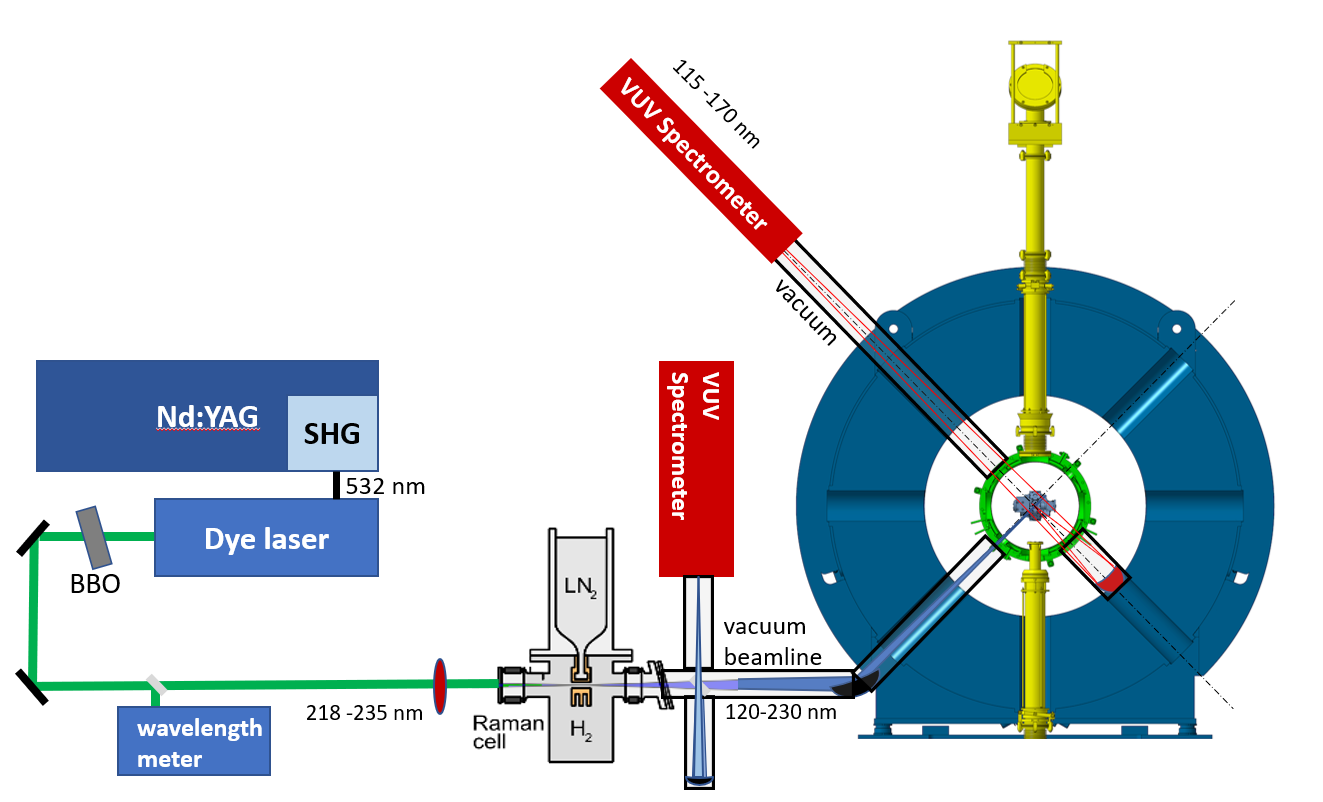 K. Schutjes | WP PWIE Meeting
38
24/03/2025